Status of R&D at UCSB
Paul Szypryt
Mazin Lab
August 26, 2013
Status as of Palomar 2012
SCI-4
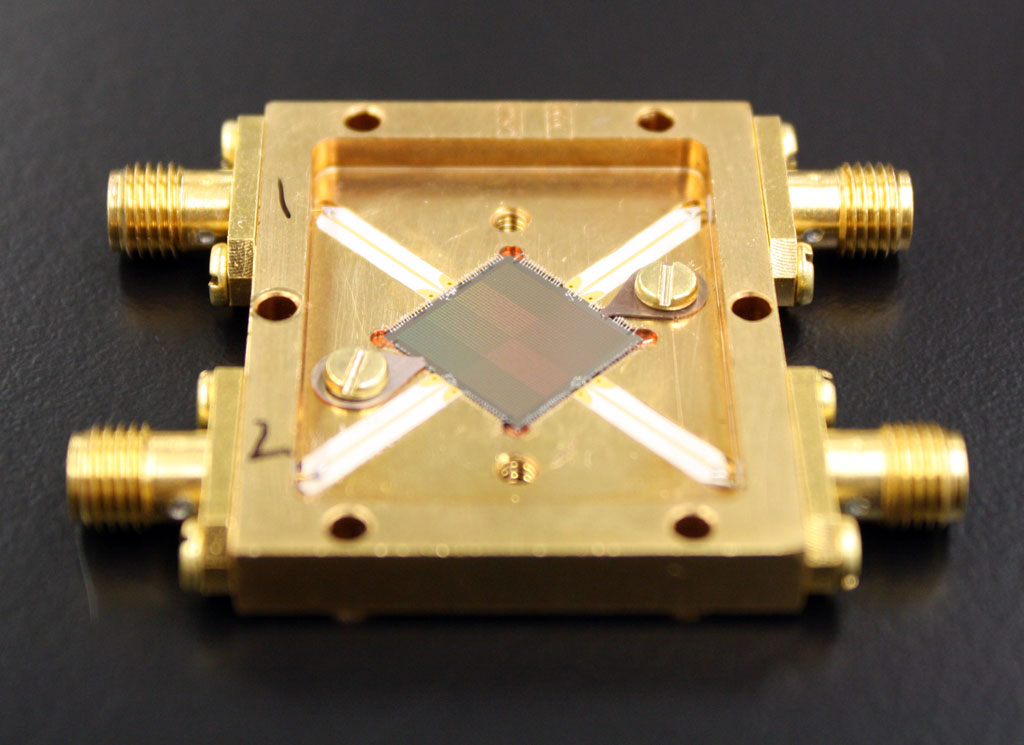 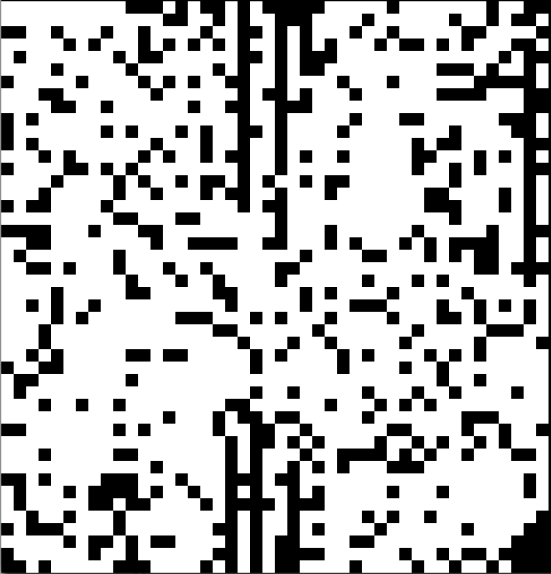 ARCONS
Operated at 110 mK

8 ROACH boards for readout

350–1100 nm bandwidth, after filters

20x20 arcsecond field of view
Science Results
Crab Pulsar
SDSS J0926+3624
3% enhancement in optical flux coincident with Crab Giant Radio Pulses (GRPs)
Current Work
X-ray MKIDs
KID inductor on SiN Membrane, capacitor on bulk Si

Thermal Kinetic Inductance Detectors (TKIDs)

X-ray hits absorber on island, heats island, breaks quasiparticles changes surface impedance
X-ray MKIDs
Pulse lifetime of up to 1.6 ms

Saturated, but noise and pulse shape imply <10 eV at 6 keV
Optical Membrane Devices
Optical Membrane Devices
Membrane legs successful, even with 1x125 μm dimensions

Some defects, but fairly high yield

Tapered membrane edge and extra step plug to alleviate step coverage problems
Trenched Devices
Trenching in Si near capacitor legs

TiN capacitor remains on hills

Reduce TLS noise
Trenched Devices
Carbon Nanotube Absorbers
Currently growing CNTs on MKIDs to act as photon absorbers – potential for near 100% QE over a huge band!

Ni catalyst added to inductor

Plasma enhanced chemical vapor deposition using C2H2 and NH3 gas

Can be used with TKIDs, where inductor is separate from absorber
Carbon Nanotube Absorbers
Vertically aligned CNT forests are the only material that currently emulates a blackbody across the range of MKID sensitivity (~0.2-10μm).

Can be placed near MKID inductors without increasing TLS noise

Can currently grow CNTs on MKIDs, still need to refine photon detection process
Focused Ion Beam Milling
Resonant frequency dependent on capacitance and inductance

Very sensitive to inductor shape, less sensitive to capacitor shape

Can remove capacitor material to reduce capacitance, and therefore increase resonant frequency
Focused Ion Beam Milling
Focused Ion Beam Milling
Focused Ion Beam Milling
SCI-5 Array
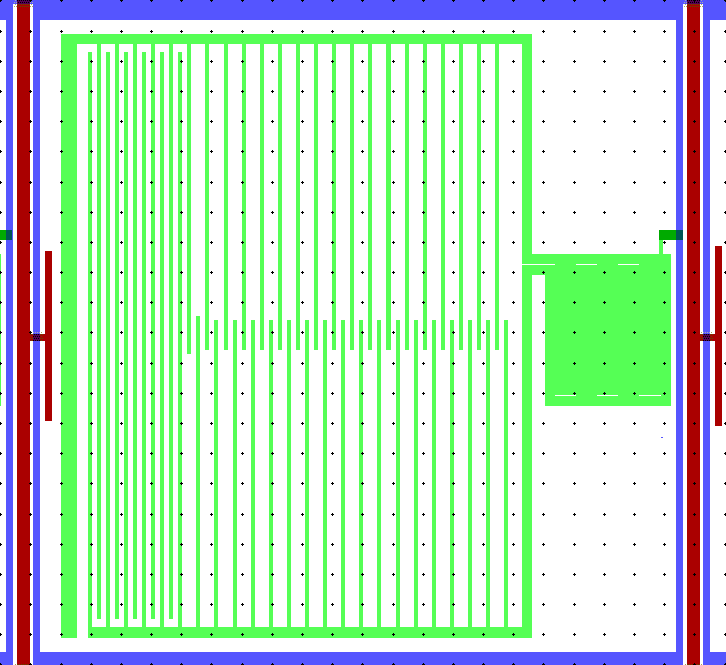 Connection to ground at center of inductor, where fields should be smallest. May help with issues caused by floating pixels.

Refined process to take advantage of NIST multilayer TiN, which is destroyed by HF etch in our current process.
SCI-5 Array
JPL TiN film
NIST Multilayer TiN film
SCI-5 Array
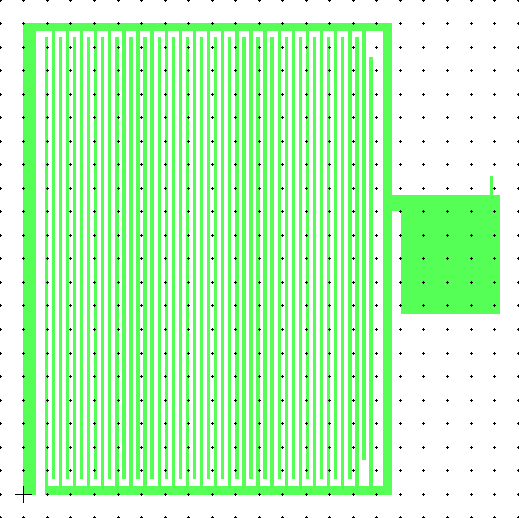 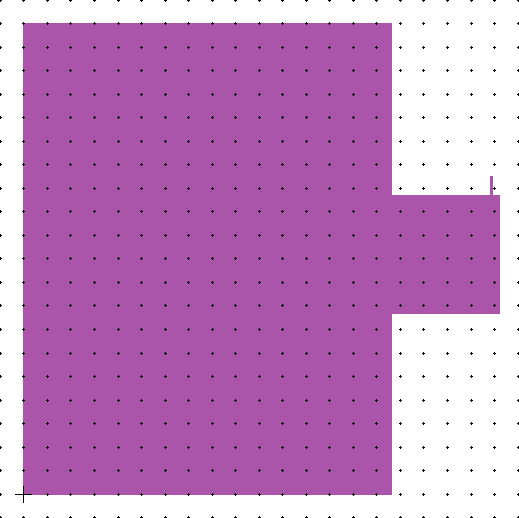 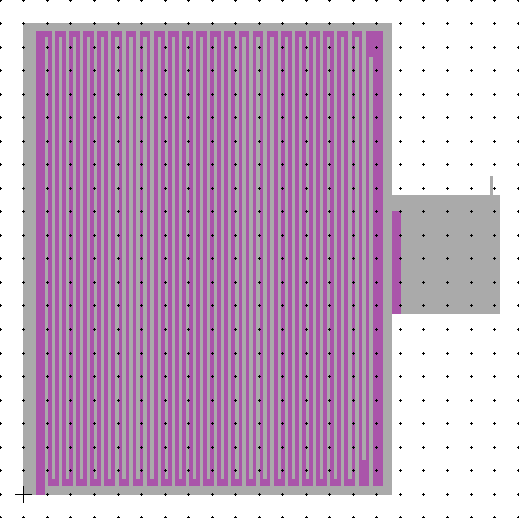 Deposit TiN Outline
Nb Feedline/Ground Plane
Dielectric for Crossovers
Nb Feedline Center strip
Gold Bond Pads
Pattern TiN
Future Projects
Palomar 2013
Improve quantum efficiency
Microlens alignment stage
Improving filtering
Realuminizing Coudé flat

Improve energy resolution
Low-noise HEMT amplifiers
ROACH-2

Eliminate hot pixels
Virtual ground strap
ROACH-2
More FPGA resources

Faster clock rates

Better digital filters

Increase pixels per ROACH board
https://casper.berkeley.edu/
Other Projects
DARKNESS
DARK-speckle Near-IR Energy-resolved Superconducting Spectrophotometer 

KRAKENS
Keck Radiometer Array using KID Energy Sensors
180x180 pixels, 54x54” field of view, R = 20, Cassegrain focus

Mega-z
Summary
Palomar 2012 successful, but much room to improve

Recent efforts:
X-ray MKIDs
Trenched Devices
Carbon Nanotube Absorbers
Focused Ion Beam Milling
SCI-5 Array Design

Aiming to improve QE, energy resolution, and yield, and to eliminate hot pixels, for next run